PAUSA DE SEGURIDADY VERIFICACIÓN POSTOPERATORIA-SALIDA
DRA. LIZETH SALDAÑA
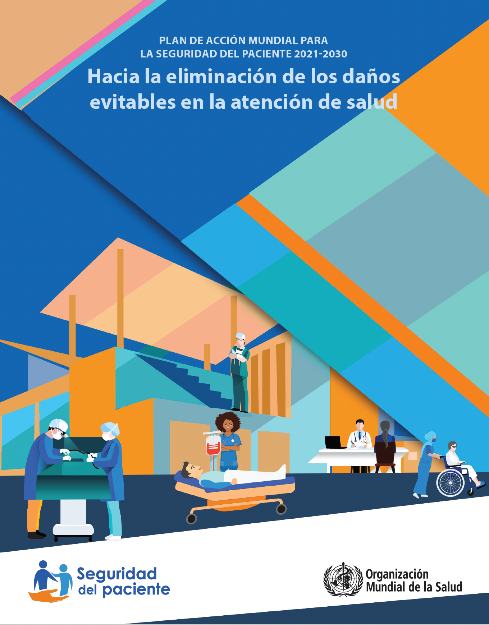 Una de las 10 causas principales
 de muerte y discapacidad en el mundo
Países de ingresos altos, 
1 de cada 10 pacientes
Evento adverso
mientras recibe atención hospitalaria
134 millones de 
eventos adversos 
por atención 
poco segura
Países de ingresos 
bajos y medianos 
1 de cada 4 pacientes
Contribuyen a 2,6 millones 
de muertes
Casi el 50% 
eventos adversos
son prevenibles
OMS, 2009
NORMA PARA LA SEGURIDAD DE LAS CIRUGÍAS Y PROCEDIMIENTOS INVASIVOSCAJA DE SEGURO SOCIAL DE PANAMÁ
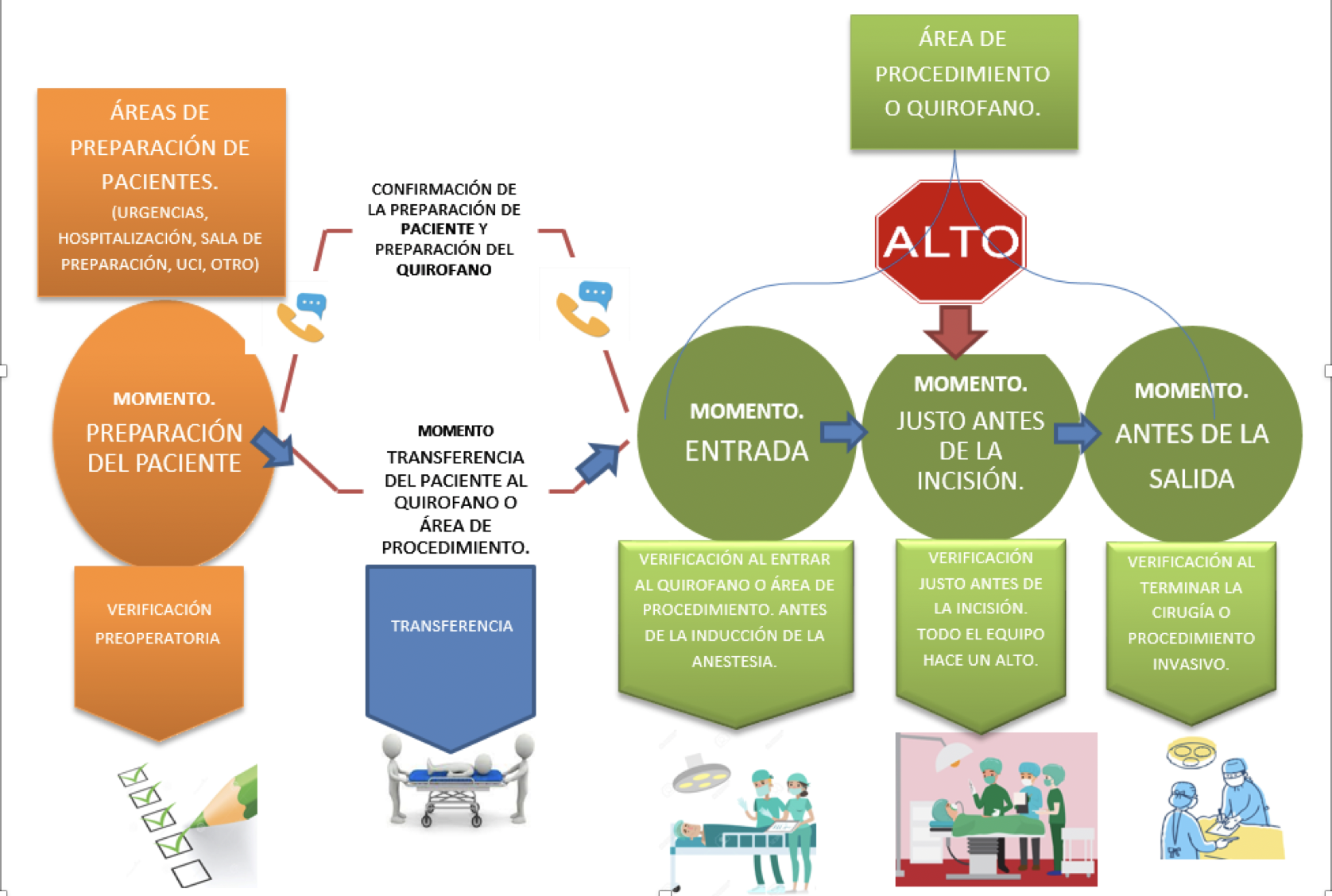 PAUSA 
DE SEGURIDAD
TIEMPO FUERA 
(TIME OUT)
ALTO DE SEGURIDAD
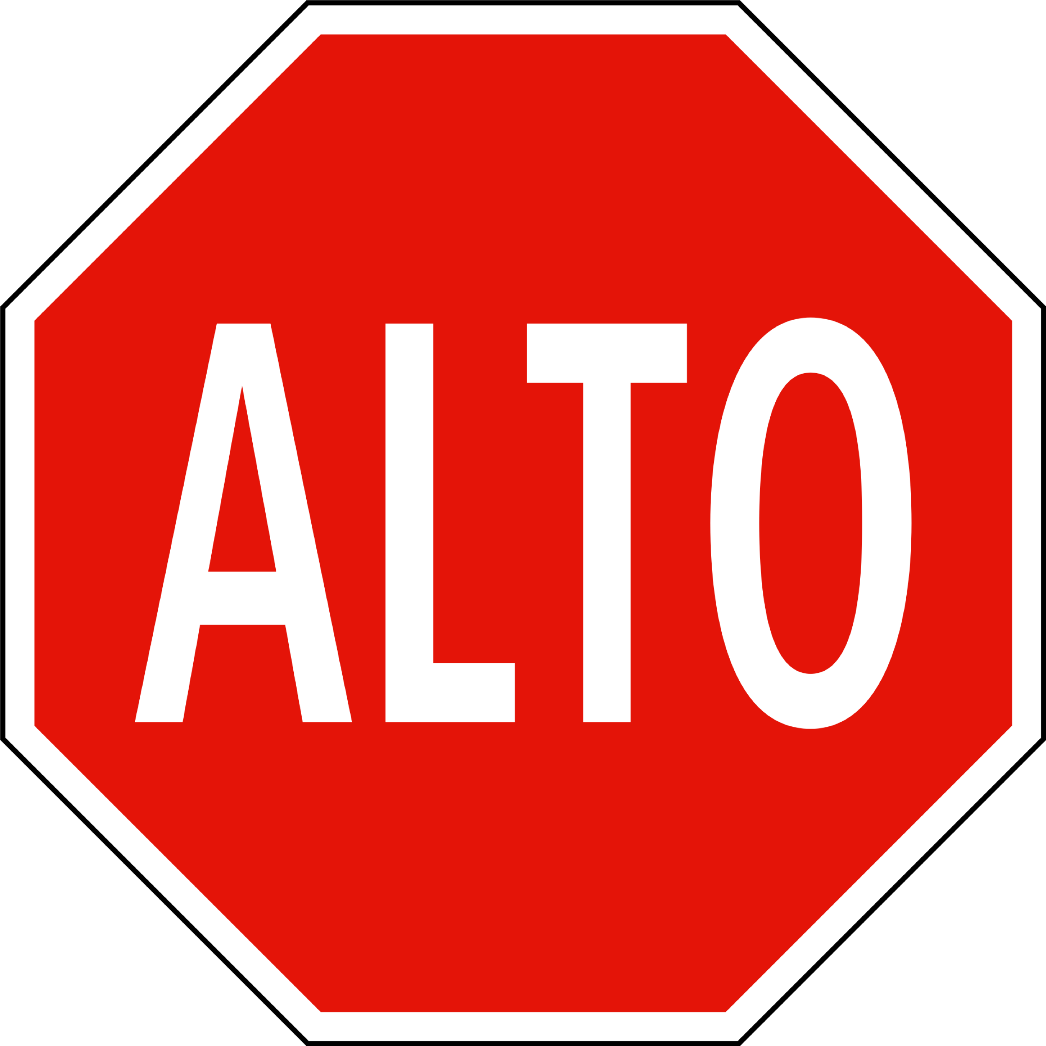 *ACTIVIDADES
*DEJAR DE 
HACER TODO
*PARAR
PREMIO NOVEL DE LA LITERATURA EN 1947
“EL HOMBRE NO PUEDE DESCUBRIR NUEVOS OCÉANOS A MENOS QUE TENGA EL CORAJE DE PERDER 
DE VISTA LA COSTA”
				-ANDRÉ GIDE
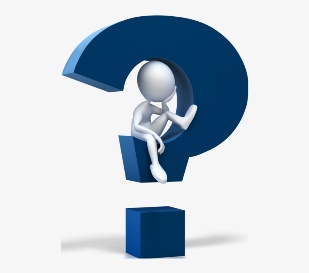 PREGUNTAS
[Speaker Notes: ESCRITOR FRANCÉS – IMPORTANTE LITERATURA FRANCESA DEL SIGLO XX]
QUIRÓFANO
¿CÓMO INICIAR?
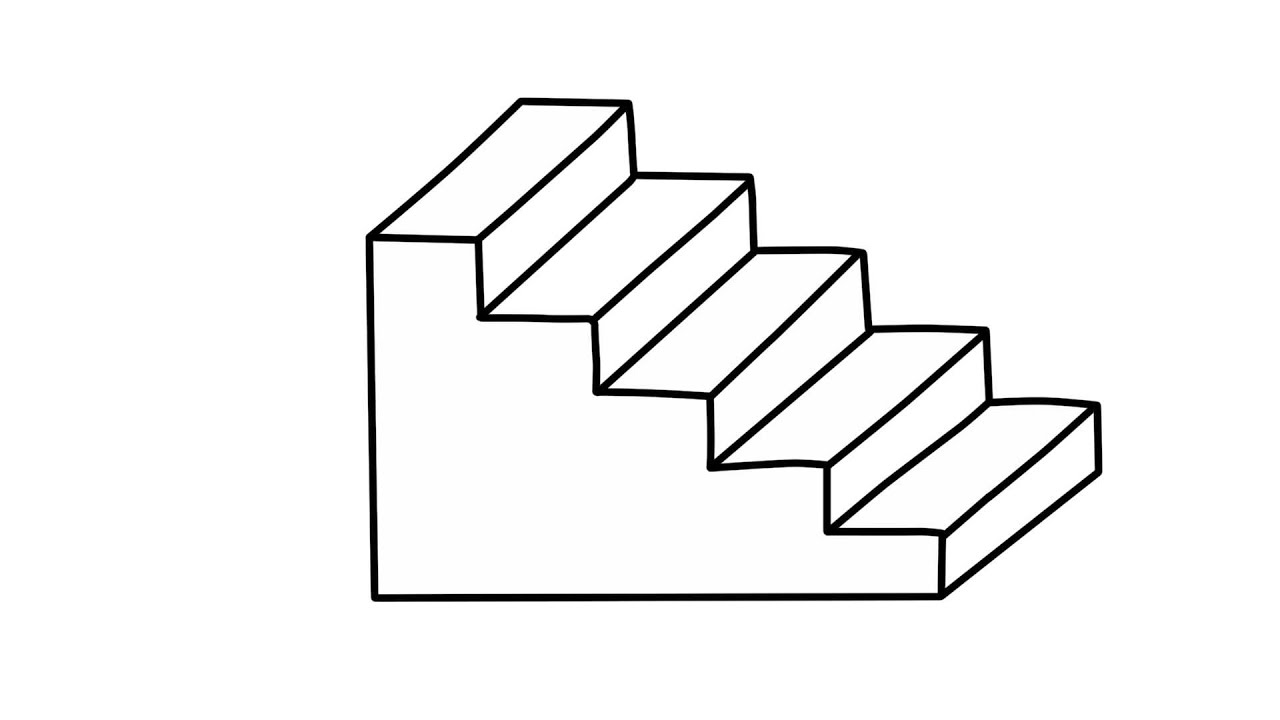 ¿CÓMO TERMINAR?
MOMENTO JUSTO
 ANTES DE LA INCISIÓN
TODO EL 
EQUIPO 
QUIRÚRGICO
¿DÓNDE?
¿CUÁNDO?
LISTA DE VERIFICACIÓN 
DE SEGURIDAD (LVS)
¿QUIÉNES PARTICIPAN?
ENFERMERA 
QUIRÚRGICA 
ASIGNADA
¿QUÉ INSTRUMENTO 
SE UTILIZA?:
PAUSA DE 
SEGURIDAD
¿QUIÉN LA
 REALIZA?:
¿CÓMO INICIAR?
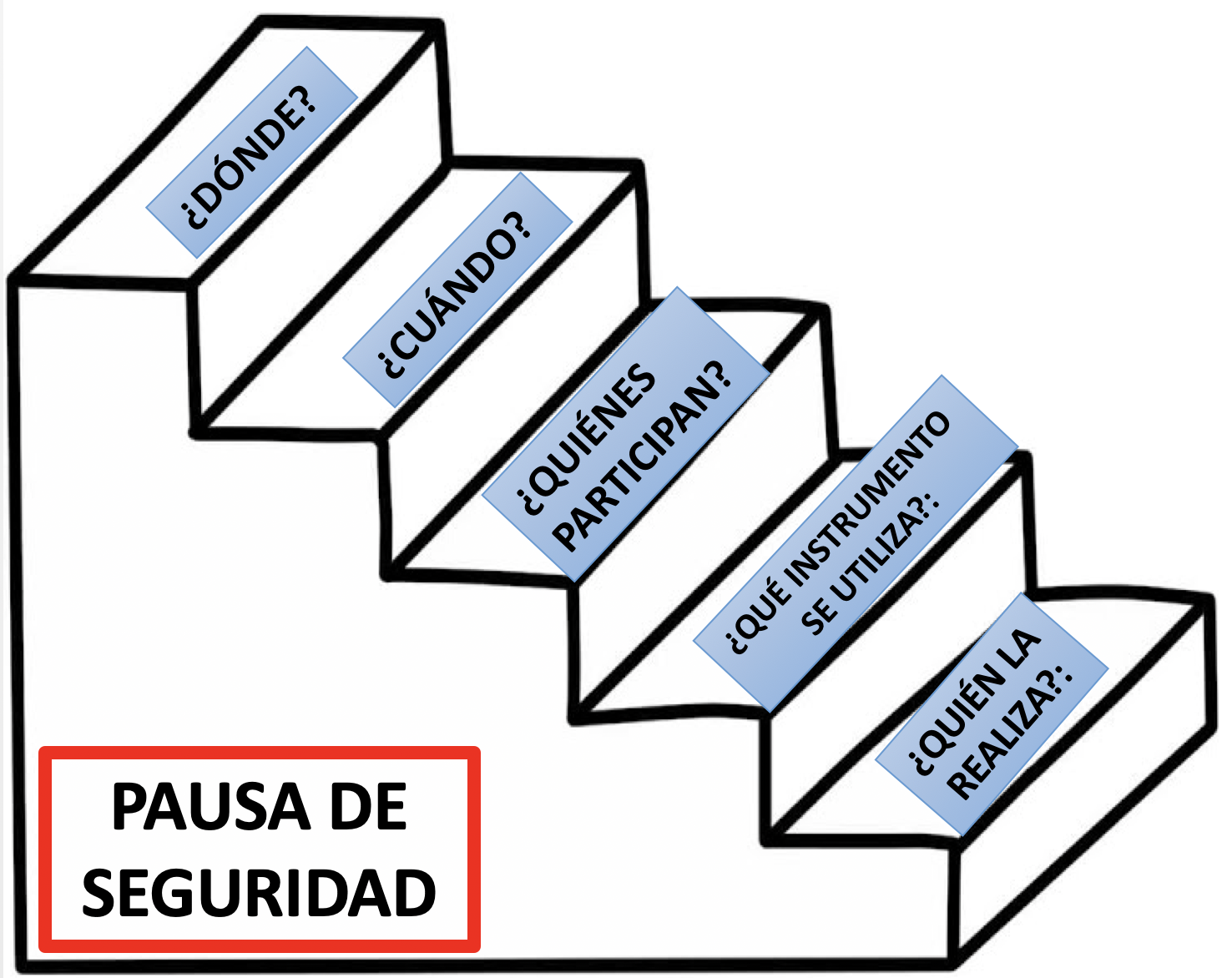 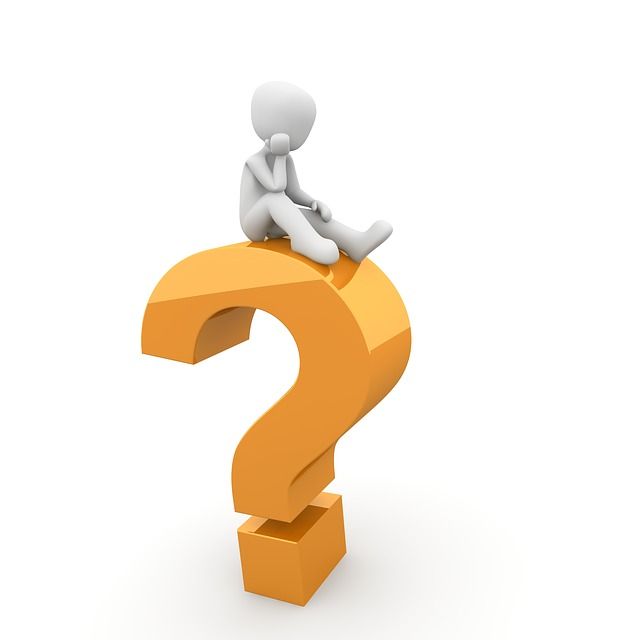 ¿CÓMO TERMINAR?
¿CUÁNTO?
MOMENTO JUSTO ANTES DE LA INCISIÓN
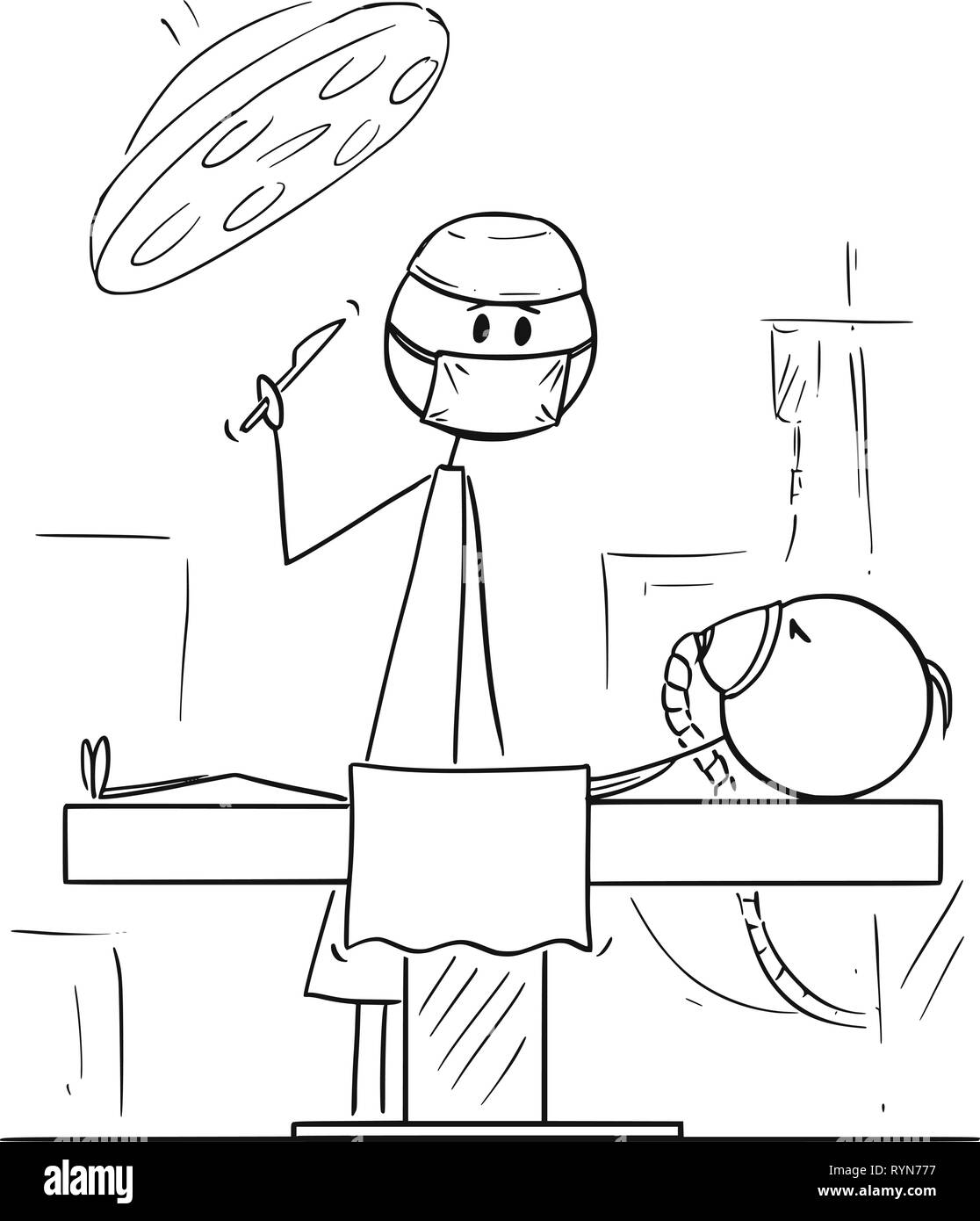 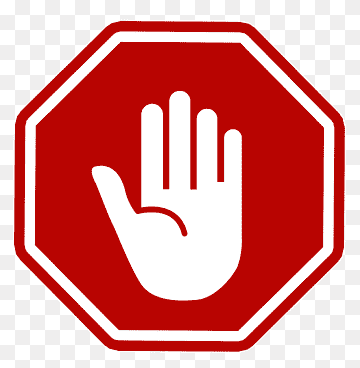 ¿DÓNDE?
QUIRÓFANO
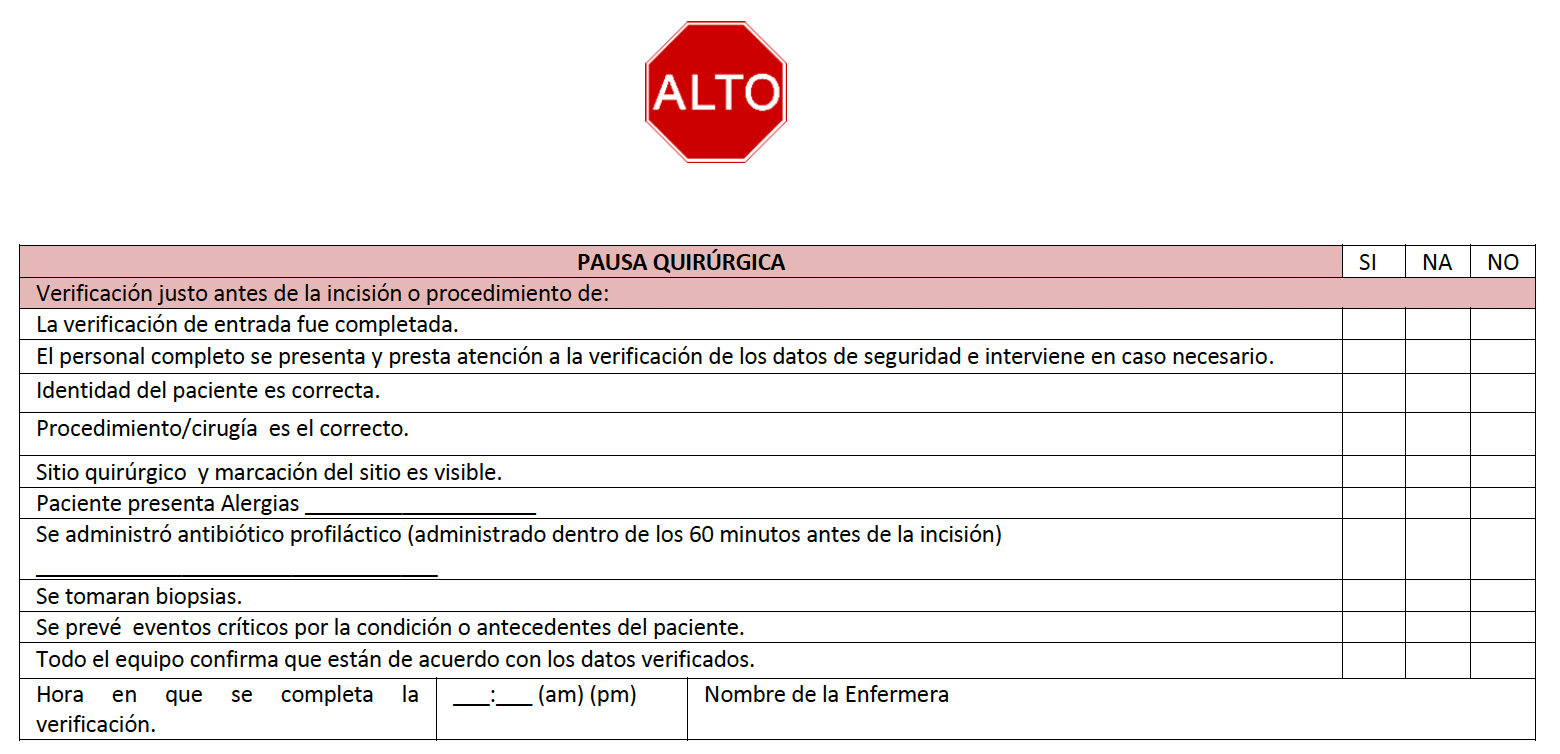 ¿QUÉ INSTRUMENTO 
SE UTILIZA?
MOMENTO 
JUSTO ANTES DE LA 
INCISIÓN
FORMULARIO 
LISTA DE VERIFICACIÓN DE SEGURIDAD
¿QUIÉNES 
PARTICIPAN?
PAUSA QUIRÚRGICA PARTICIPAN
TODOS LOS MIEMBROS DEL 
EQUIPO QUIRÚRGICO
ANESTESIÓLOGO
ASISTENTE DE ANESTESIA
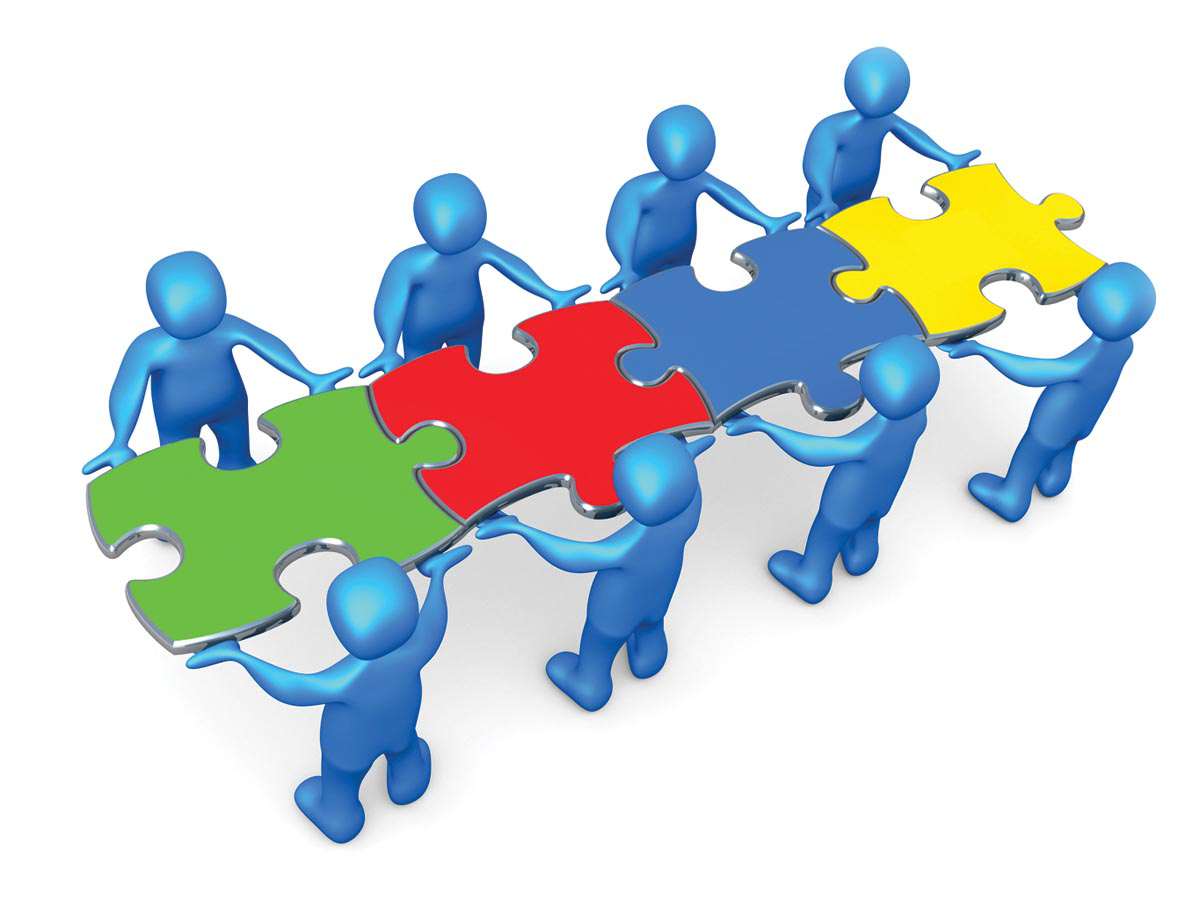 CIRUJANO PRINCIPAL
CIRUJANO ASISTENTE
OTRO PERSONAL DE SERVICIOS DE APOYO ASIGNADOS A LA CIRUGÍA
TÉCNICOS INSTRUMENTISTAS
ENFERMERA QUIRÚRGICA
ESTUDIANTES 
TUTORES
REQUISITO Nº 1:
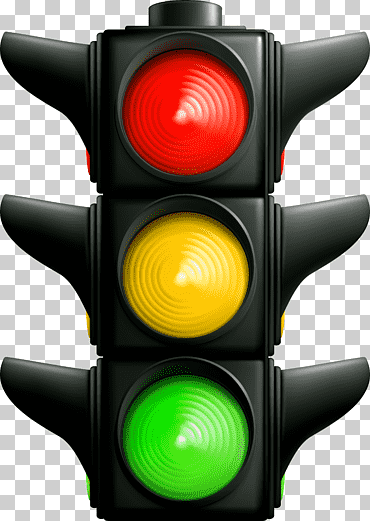 ENFERMERA 
QUIRÚRGICA
¿QUIÉN 
LA HACE?
¿CÓMO INICIARLA?
DEBE SOLICITAR PERMISO
AL CIRUJANO PRINCIPAL
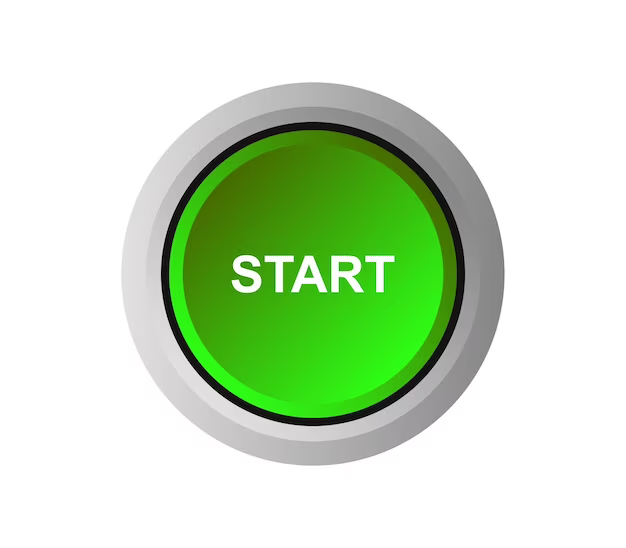 PARA INICIAR LA PAUSA DE SEGURIDAD
JUSTO ANTES DE LA INCISIÓN O PROCEDIMIENTO
*PARAR*
REQUISITO Nº 2:
*ALTO DE ACTIVIDADES
*DEJAR DE HACER TODO
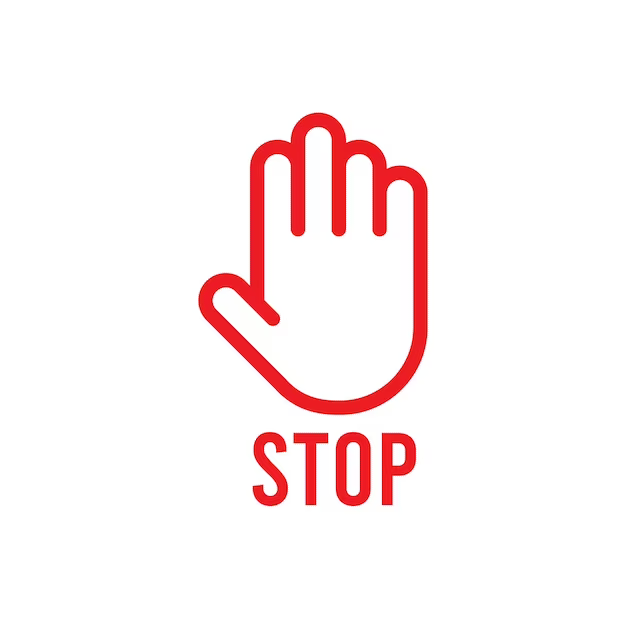 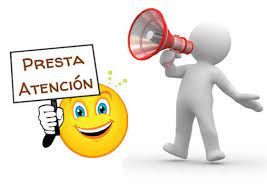 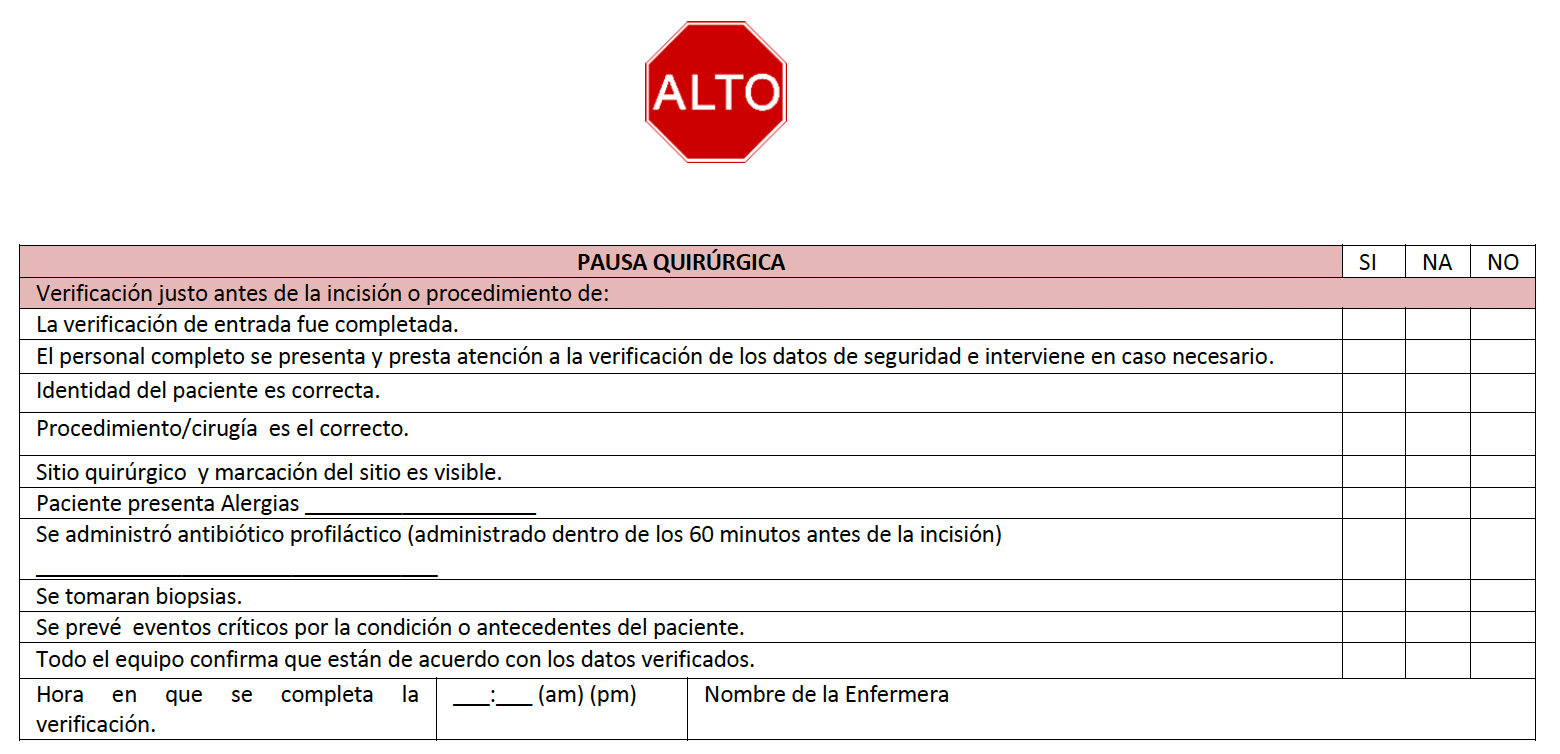 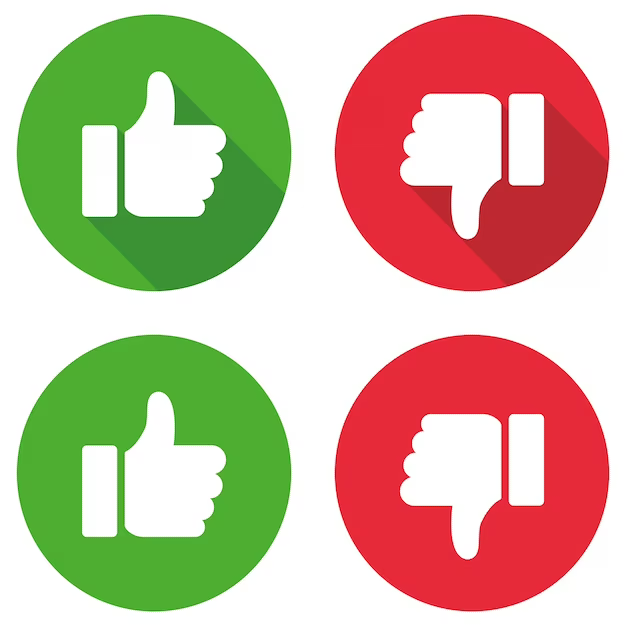 MOMENTO 
JUSTO ANTES DE LA 
INCISIÓN
VERIFICACIÓN DE ENTRADA 
DEBE ESTAR COMPLETADA
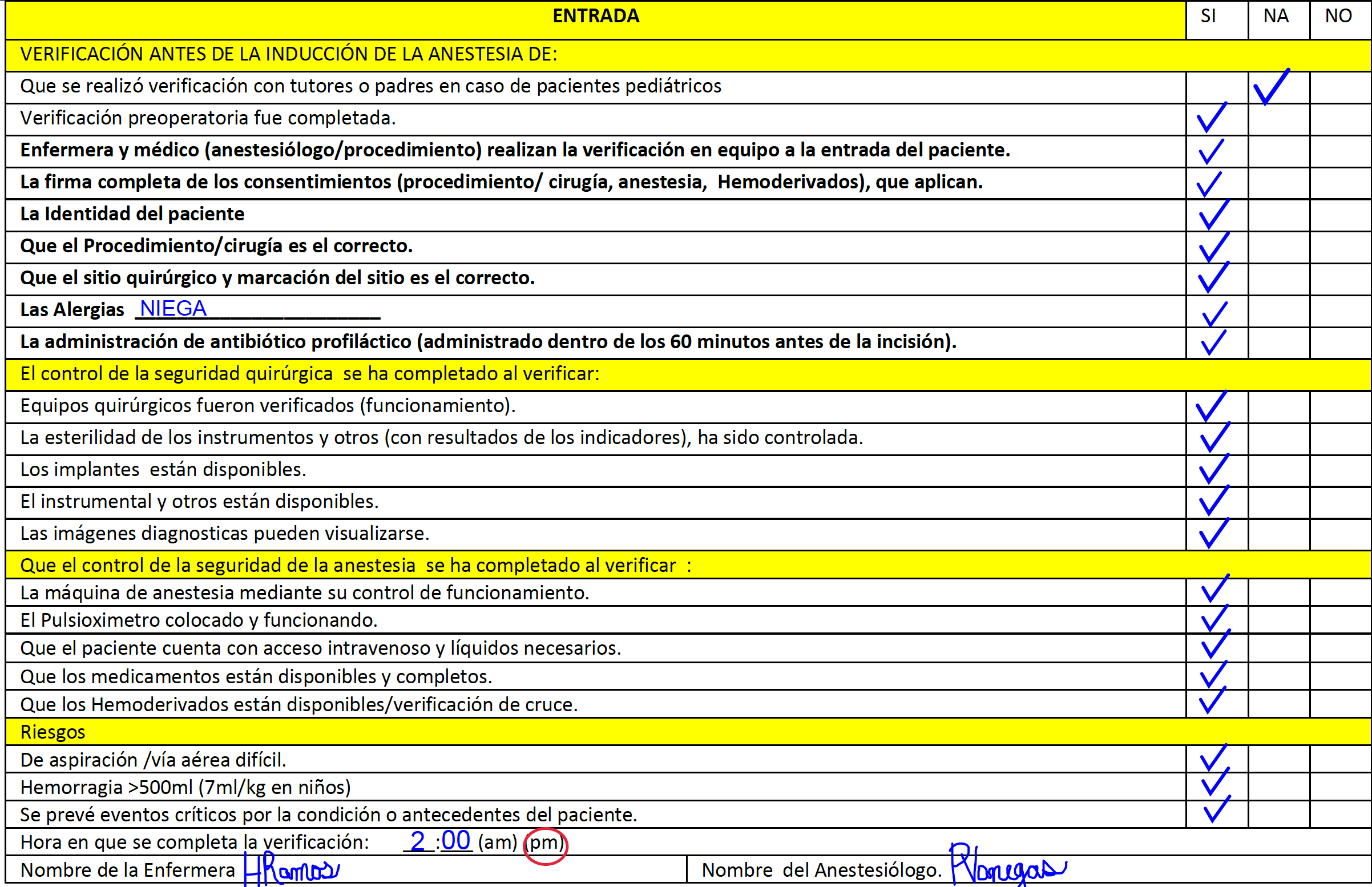 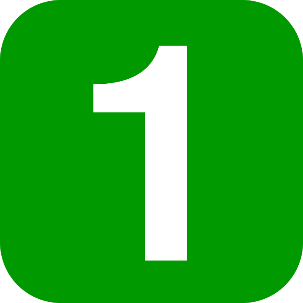 COMPLETADA/ FIRMADA DEBIDAMENTE
PRESENTACIÓN DE LOS MIEMBROS DEL EQUIPO EN EL QUIRÓFANO
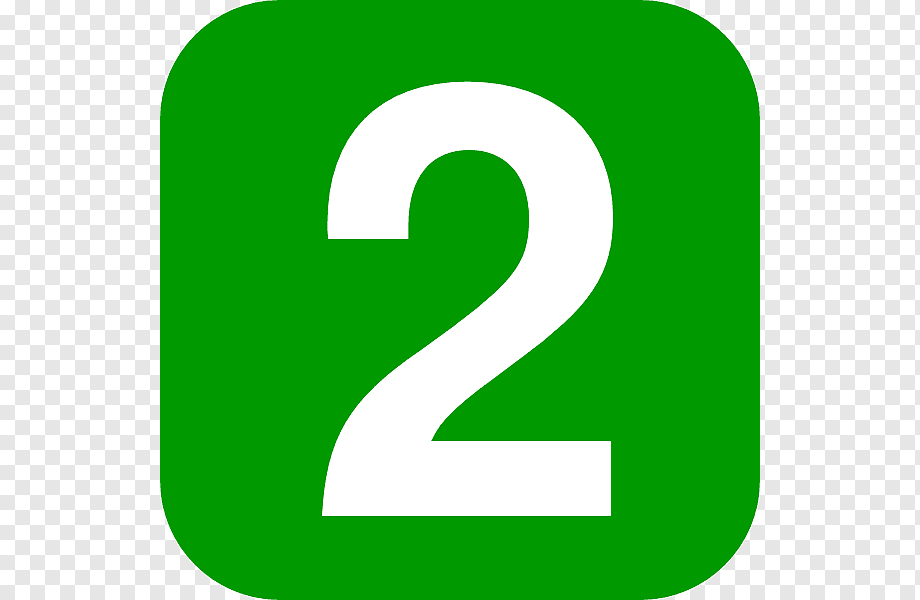 NOMBRE 
COMPLETO
FUNCIÓN
CIRUJANA
LIZETH SALDAÑA
PAUSA 
QUIRÚRGICA
* IDENTIDAD DEL PACIENTE ES CORRECTA
*PROCEDIMIENTO/ CIRUGÍA ES EL CORRECTO
*SITIO QUIRÚRGICO Y MARCACIÓN DEL SITIO ES VISIBLE
VERIFICAR
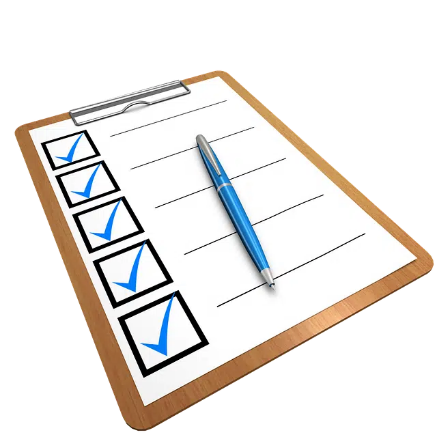 * PACIENTE PRESENTA ALERGIAS ____?????____________
* SE ADMINISTRÓ EL ANTIBIÓTICO PROFILÁCTICO (DENTRO 60 MIN ANTES DE LA INCISIÓN)
* SE TOMARAN BIOPSIAS  ¿?
* SE PREVÉ EVENTOS CRÍTICOS POR LA CONDICIÓN O ANTECEDENTES DEL PACIENTE
“VOZ ALTA”
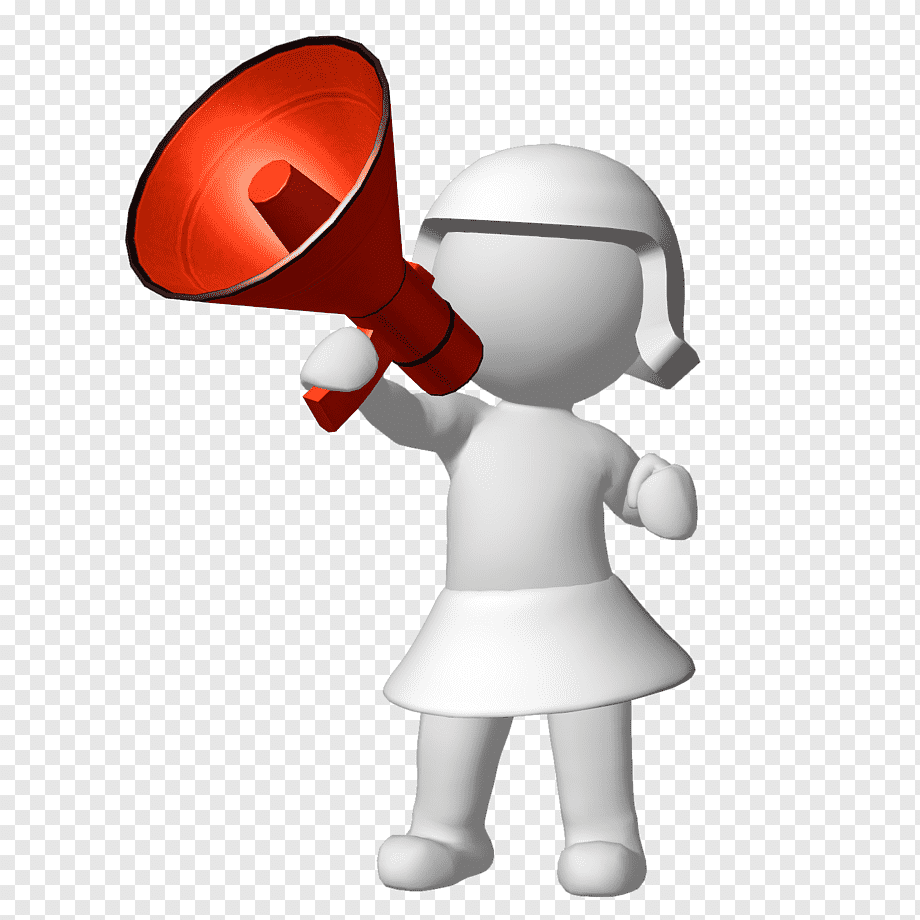 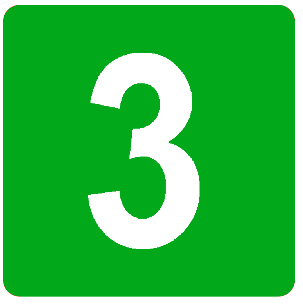 Todos deben ESCUCHAR

Todos deben PRESTAR ATENCIÓN 
de los datos que se están verificando
PAUSA 
QUIRÚRGICA
¿CÓMO TERMINAR?
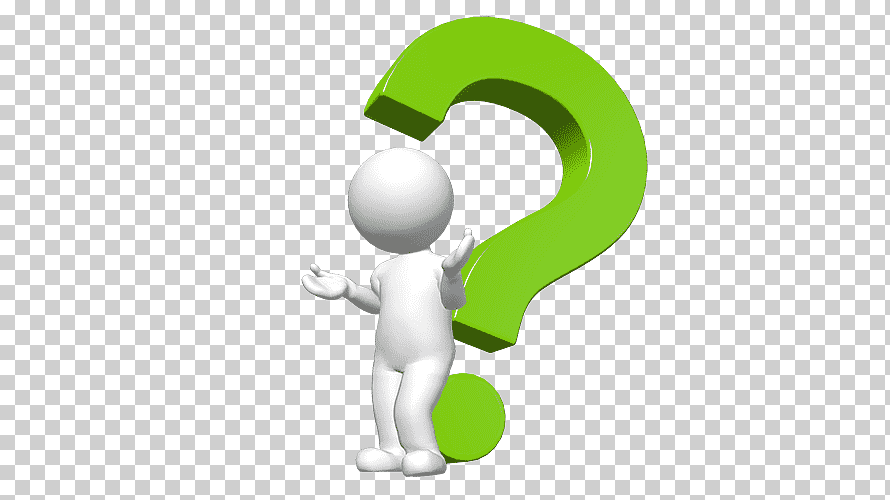 ENFERMERA
QUIRÚRGICA
¿ ESTAMOS TODOS DE ACUERDO 
CON LOS DATOS VERIFICADOS?
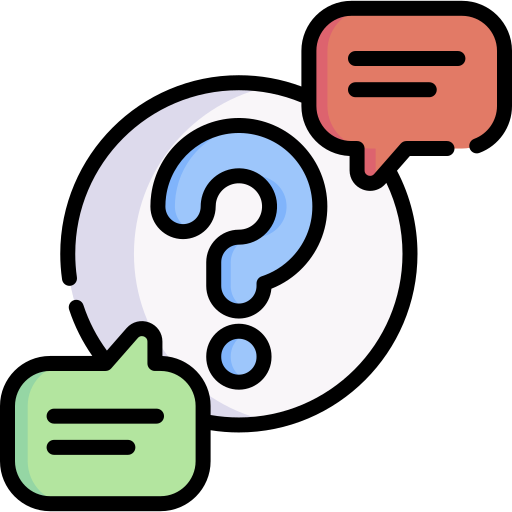 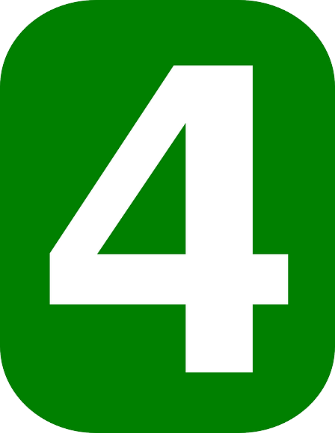 Y TODOS 
DEBEN CONFIRMAR
QUE ESTÁN DE ACUERDO
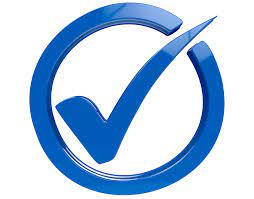 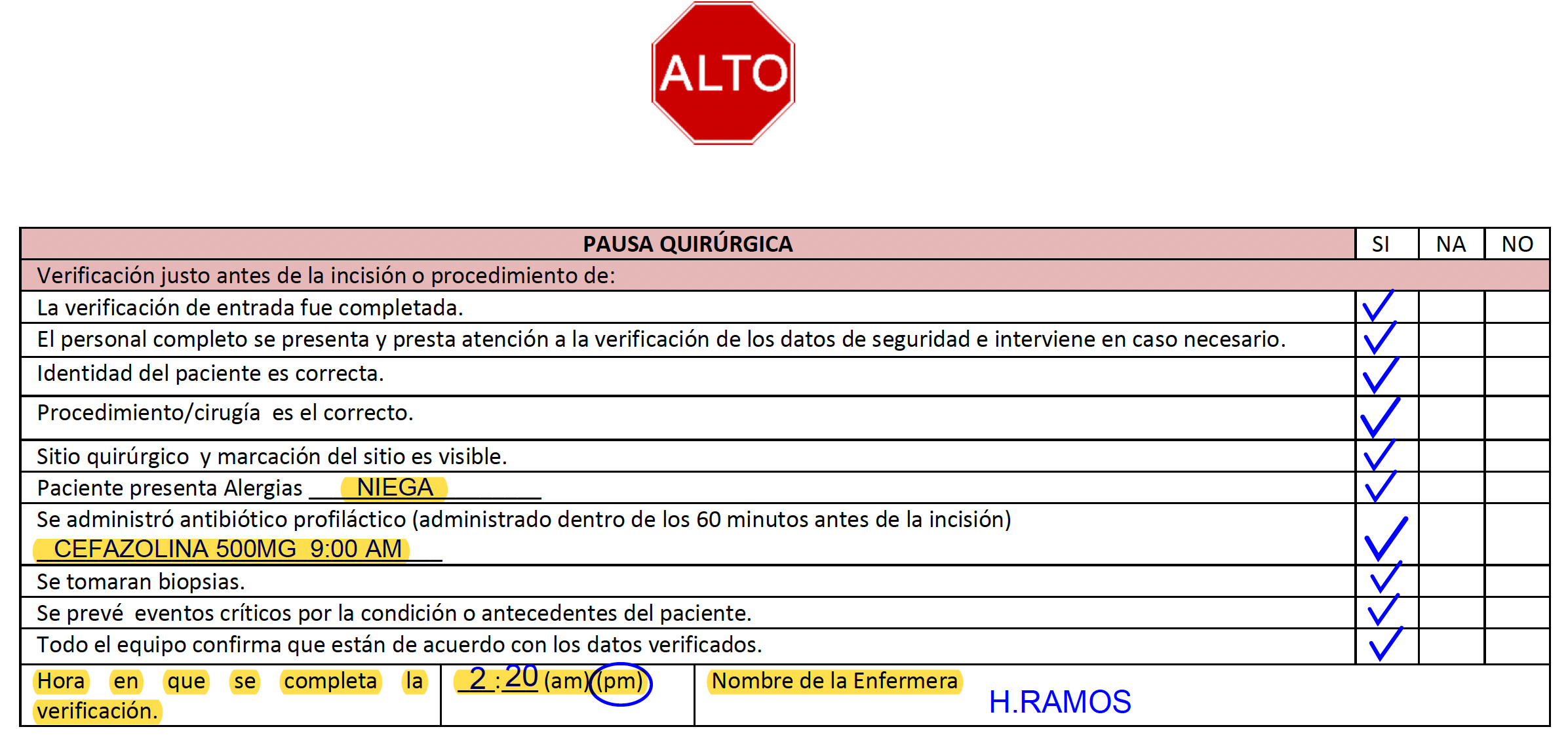 RESPUESTAS……..
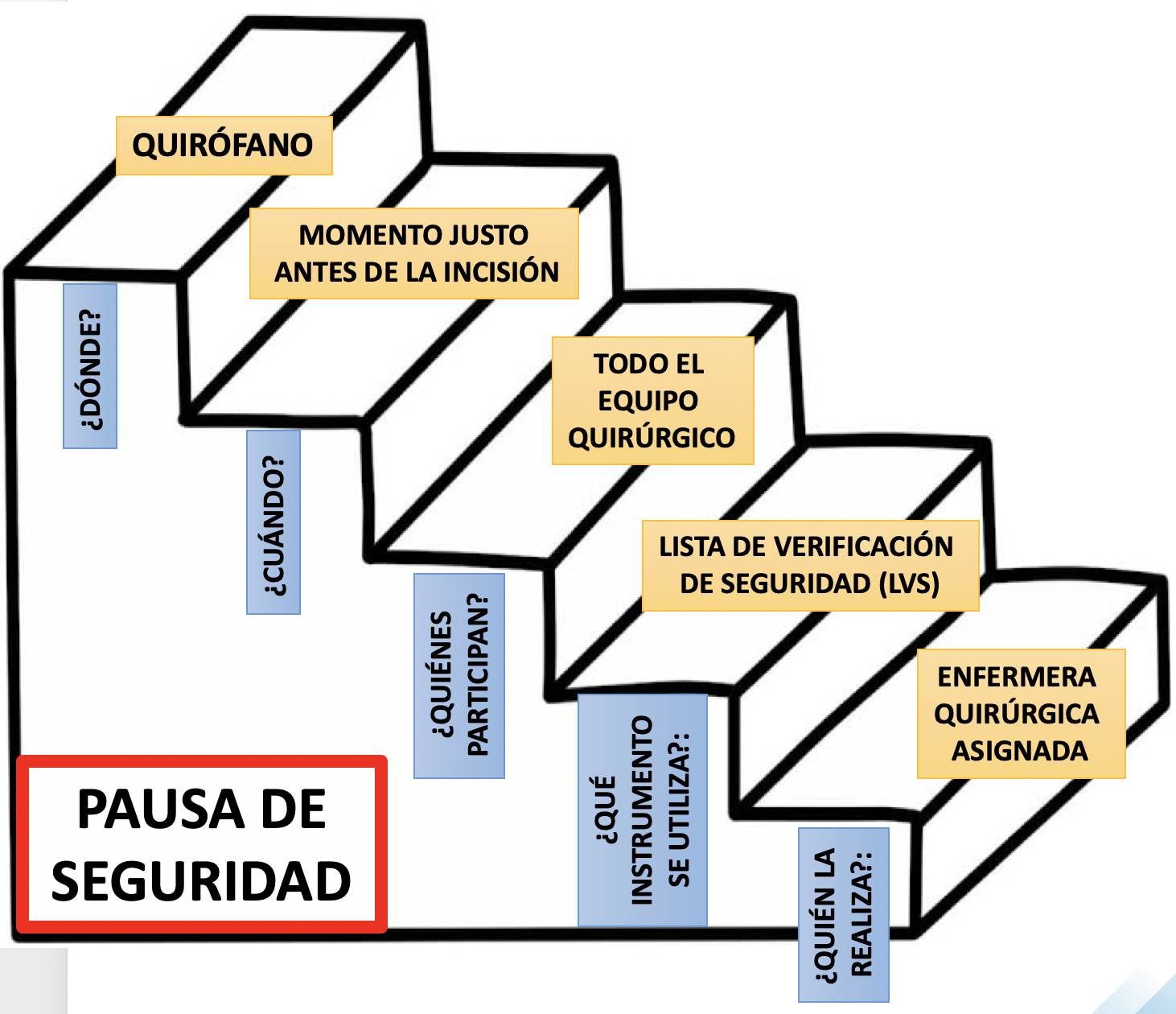 ¿CÓMO 
INICIAR?
LA ENFERMERA 
QUIRÚRGICA 
SOLICITA EL PERMISO
AL CIRUJANO PRINCIPAL PARA INICIAR
¿CÓMO 
TERMINAR?
TODOS 
CONFIRMAN
QUE ESTÁN DE ACUERDO CON LOS DATOS VERIFICADOS
VERIFICACIÓN POSTOPERATORIA
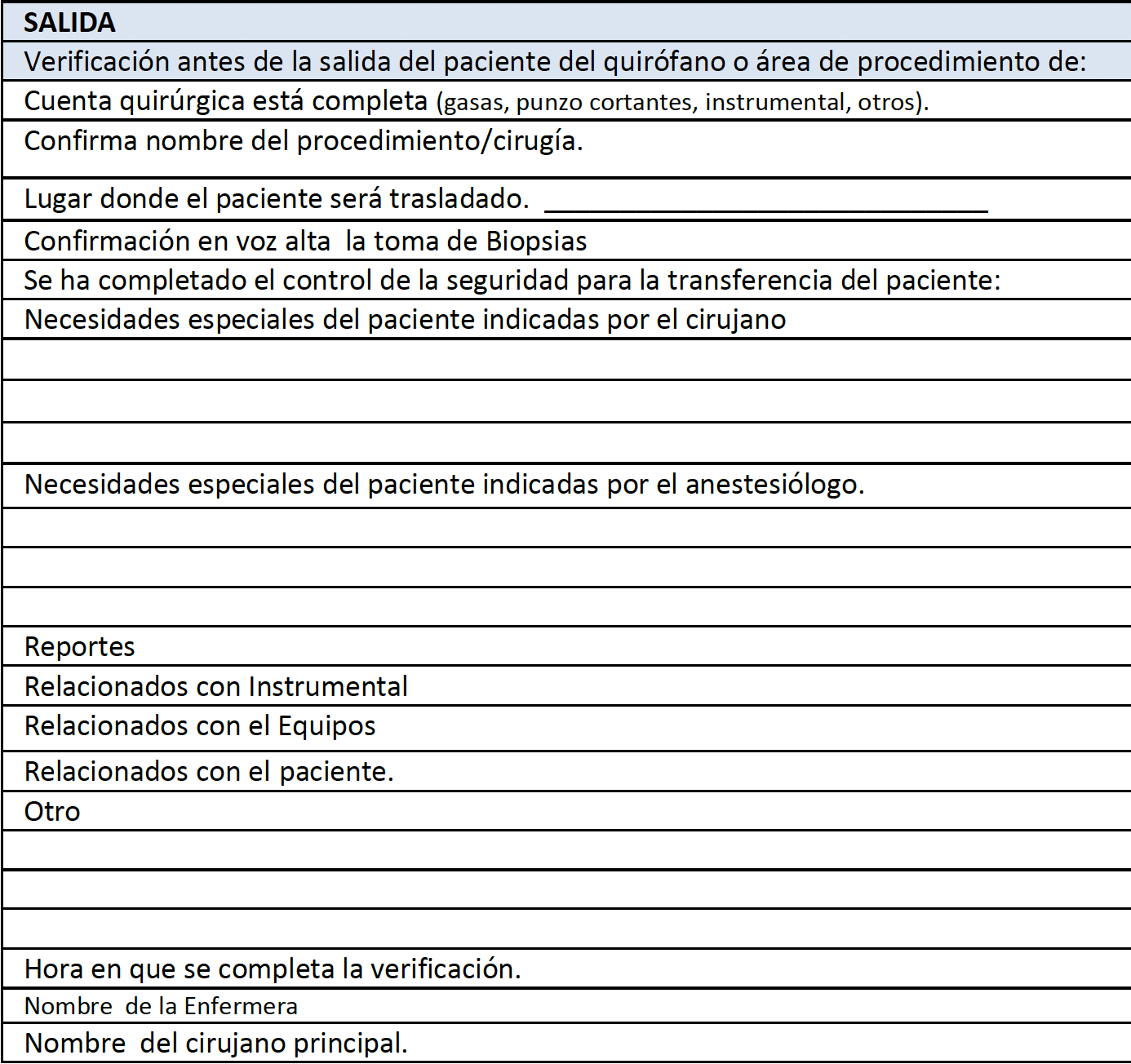 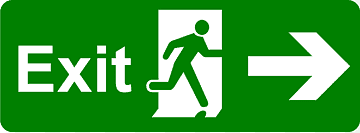 VERIFICACIÓN 
POSTOPERATORIA
ANTES DE LA SALIDA DEL PACIENTE DE QUIRÓFANO
¿COMIENZA?
CON EL INICIO DEL CIERRE DE LA HERIDA
REQUISITO 
Nº 1
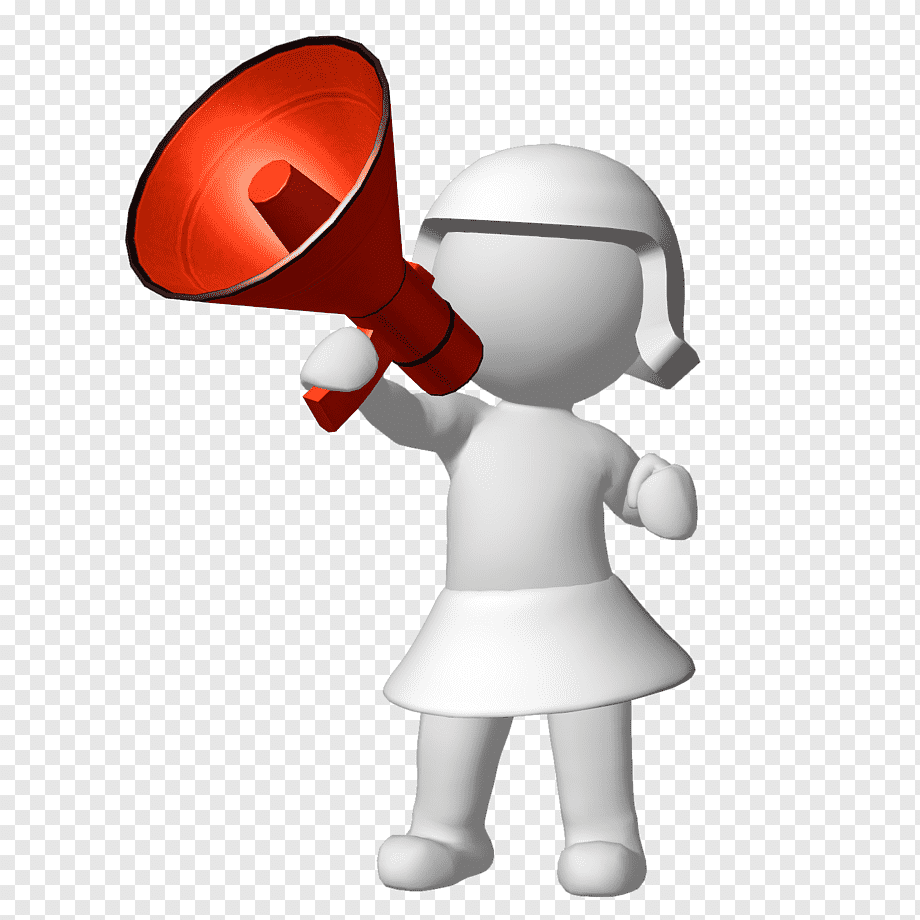 REALIZAR 
CONFIRMACIONES
VERBALMENTE
¿CULMINA?
LA SALIDA DEL PACIENTE DE QUIRÓFANO
ENFERMERA QUIRÚRGICA
¿QUÉ SE CONFIRMA?
¿CON QUIÉNES?
¿CÓMO
 SE CONFIRMA?
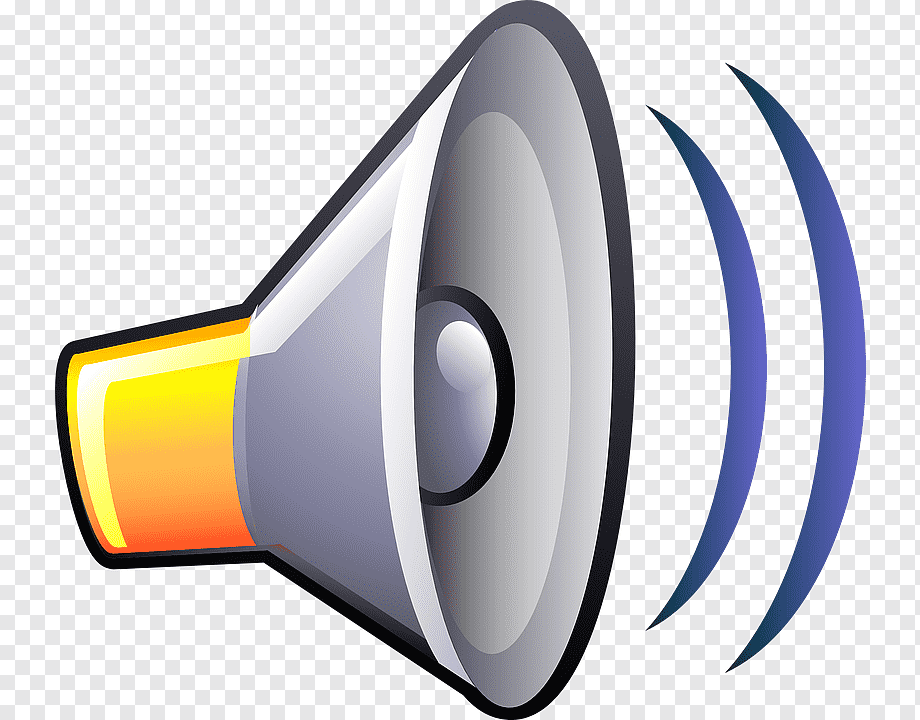 *CIRUJANO*

*ANESTESIÓLOGO*
VOZ ALTA
¿QUÉ SE CONFIRMA?
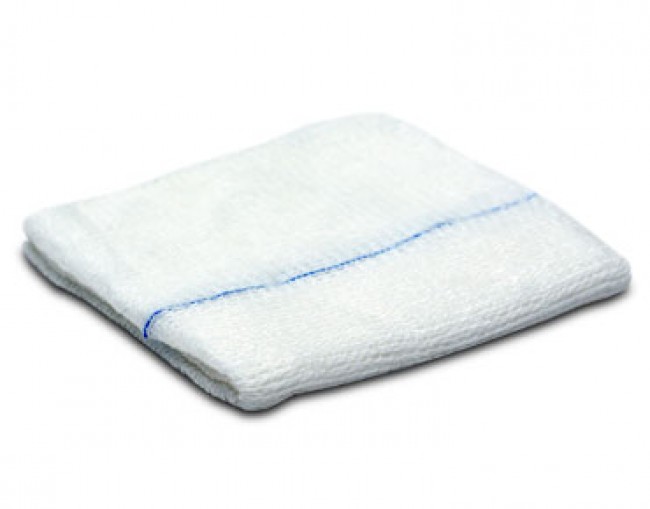 COMPLETA
O 
INCOMPLETA
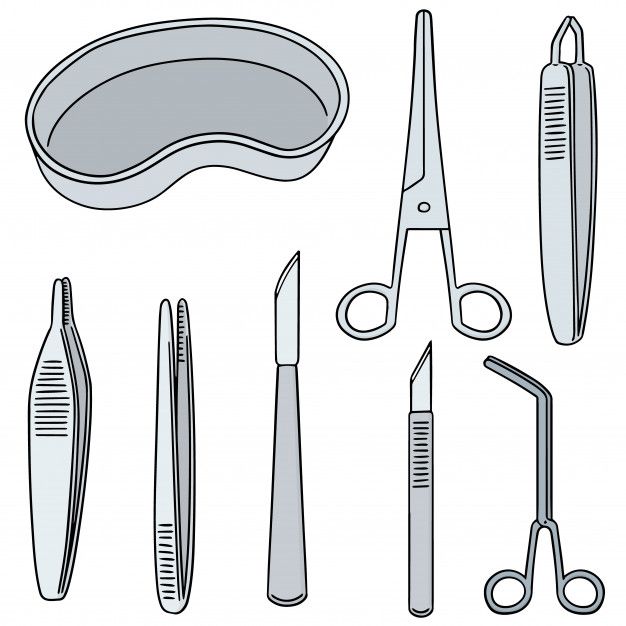 1. RECUENTO
VOZ ALTA
VOZ ALTA
¿QUÉ 
SE CONFIRMA?
2. PROCEDIMIENTO 
REALIZADO
3. LUGAR DONDE TRASLADARLO/
PLANES, TRATAMIENTOS
MÉDICO DEL PROCEDIMIENTO
O 
CIRUJANO
4. TOMA BIOPSIAS 
(LEER LAS ETIQUETAS)
VOZ ALTA
¿QUÉ SE CONFIRMA?
CIRUJANO
5. NECESIDADES ESPECIALES PARA SU TRASLADO INDICADAS POR:
ANESTESIÓLOGO
VOZ ALTA
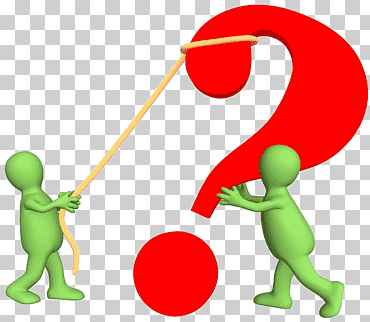 ¿REPORTES?
REPORTES DEL INSTRUMENTAL
REPORTES DE LOS EQUIPOS
REPORTES AL PACIENTE
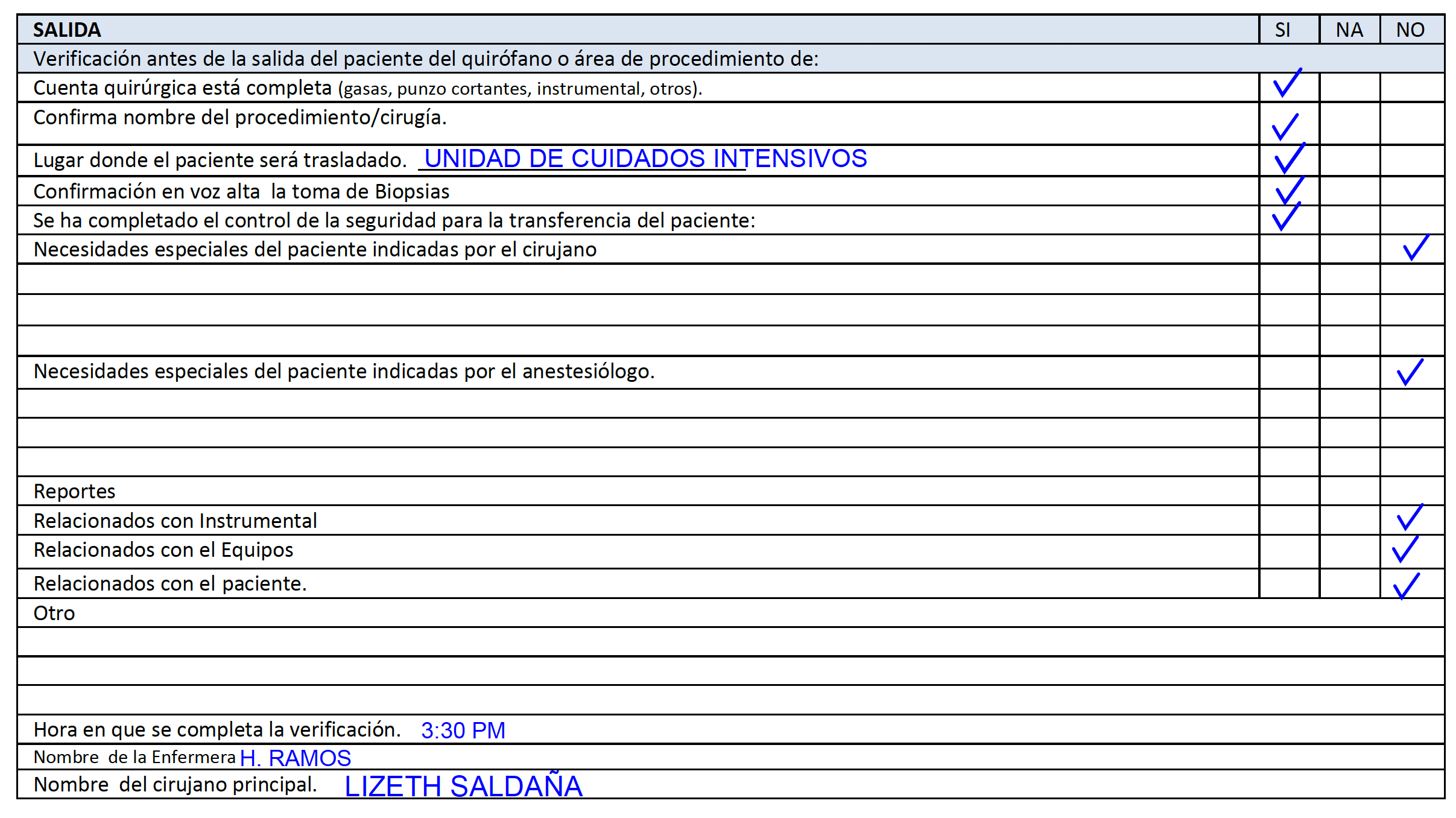 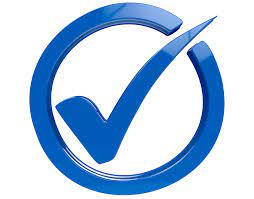 COMPLETADA Y FINALIZADA
“ACUDIR A UN HOSPITAL
 ES MÁS RIESGOSO QUE VOLAR EN AVIÓN”. OMS
CAMBIEMOS EL PARADIGMA
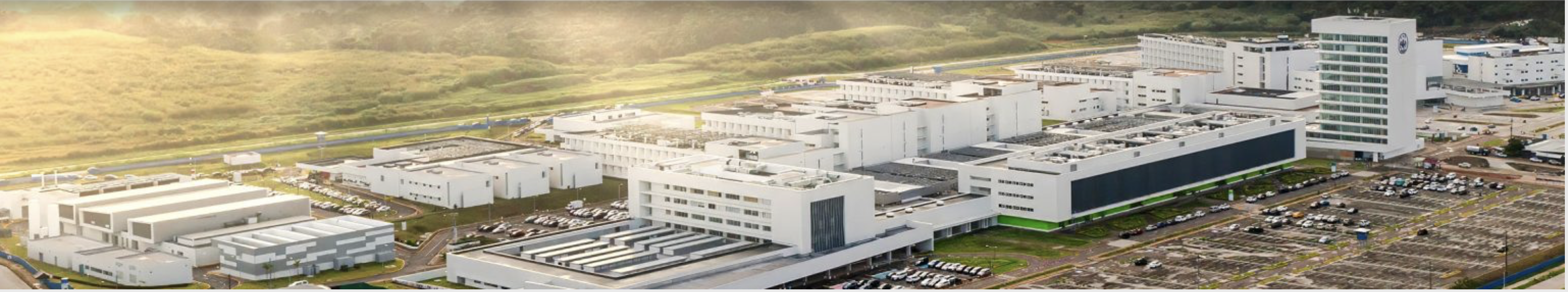